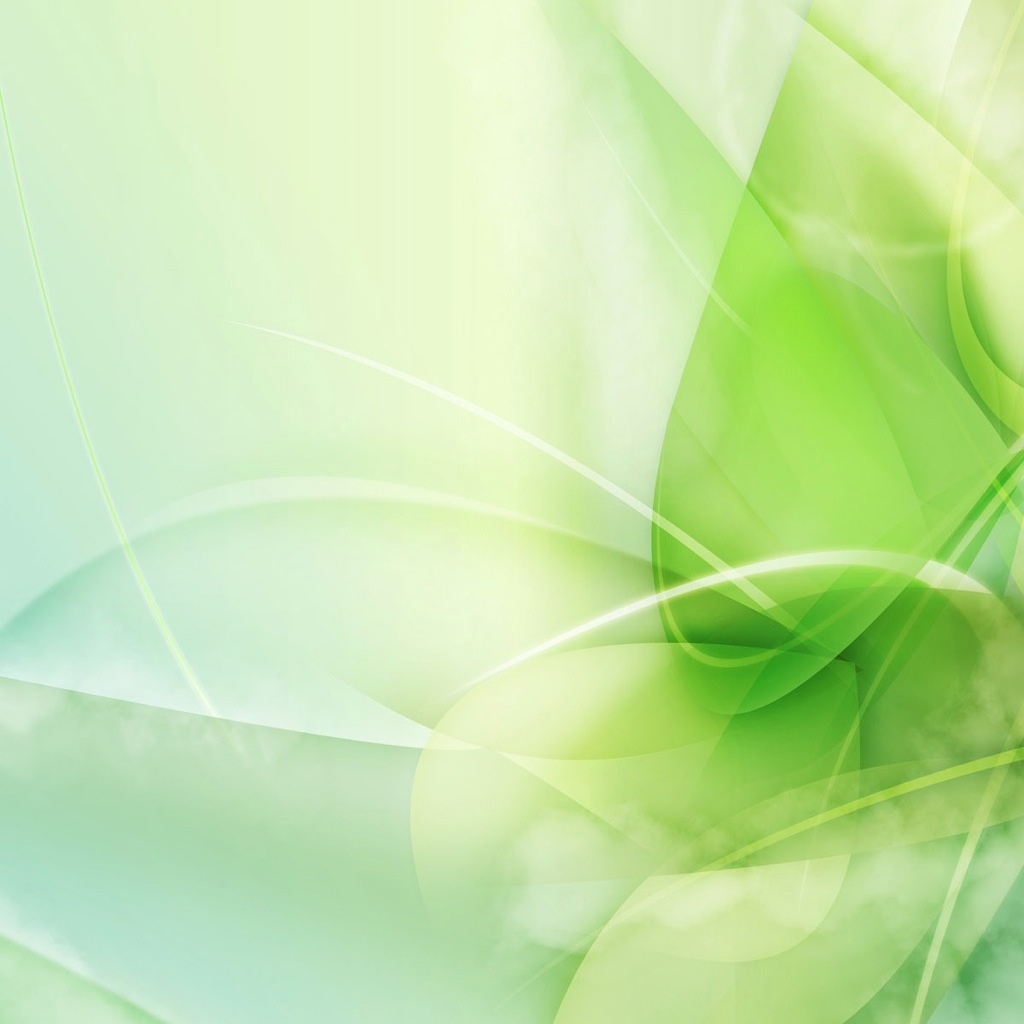 Сложные эфиры
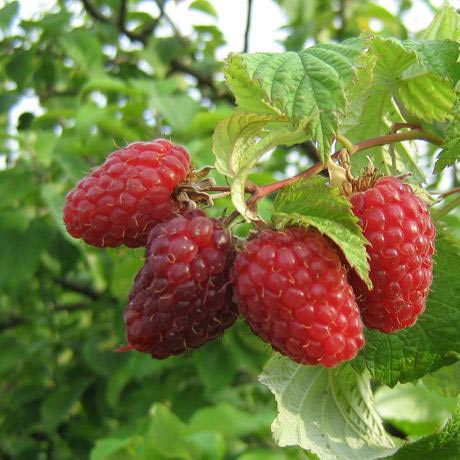 МБОУ КСОШ  №32
       
      Сасина Т И
2012 г
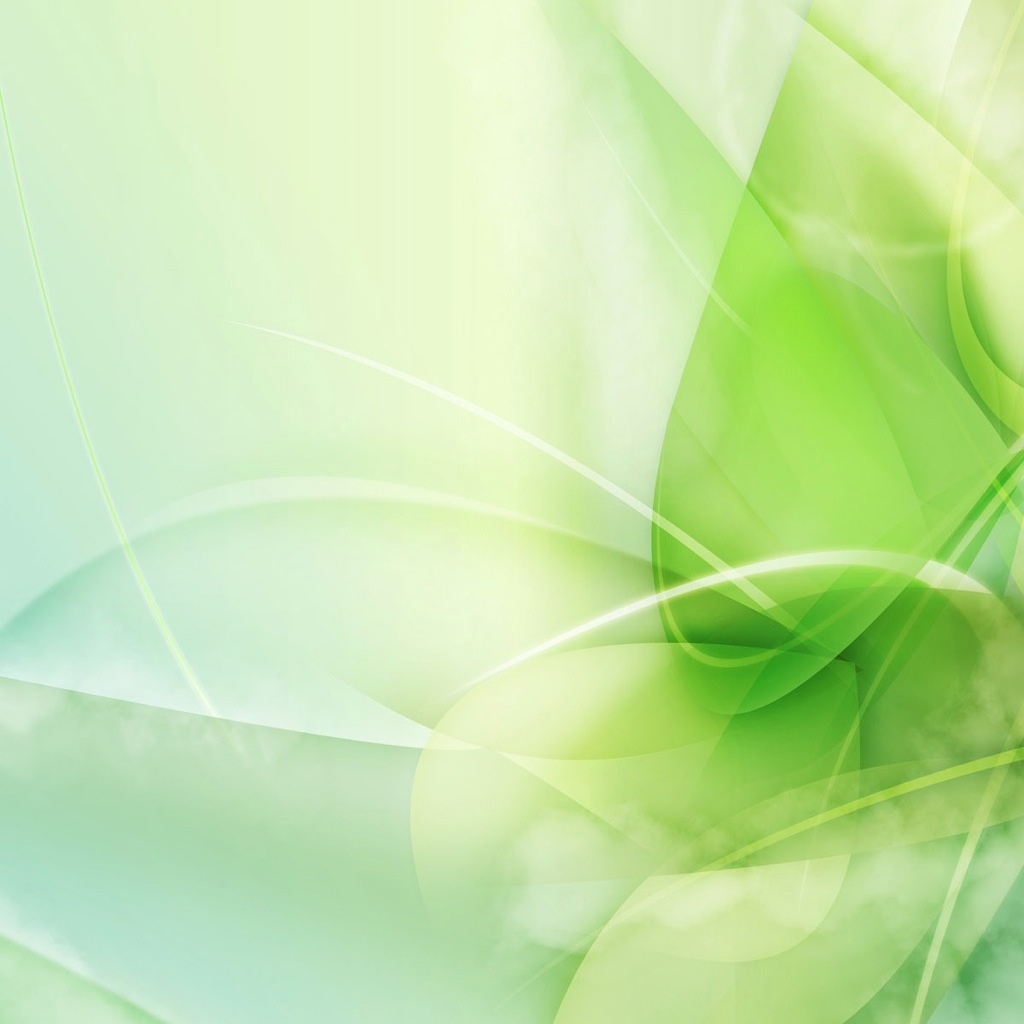 Реакции  взаимодействия кислот и  спиртов, при  которых образуется сложный эфир и вода, называются реакцией  этерификации ,от лат «этер»,что в переводе означает «эфир».
O
O
Н+
CH3-C       + HO-C2H5  →  CH3-C         +  H2O
O-C2H5
OH
уксусная кислота
этанол
этиловый эфир 
уксусной кислоты
    (этилацетат)
Особенности реакции этерификации:
1.Обратима
2.Протекает в присутствии ионов Н+
3.От кислоты отщепляется группа ОН-
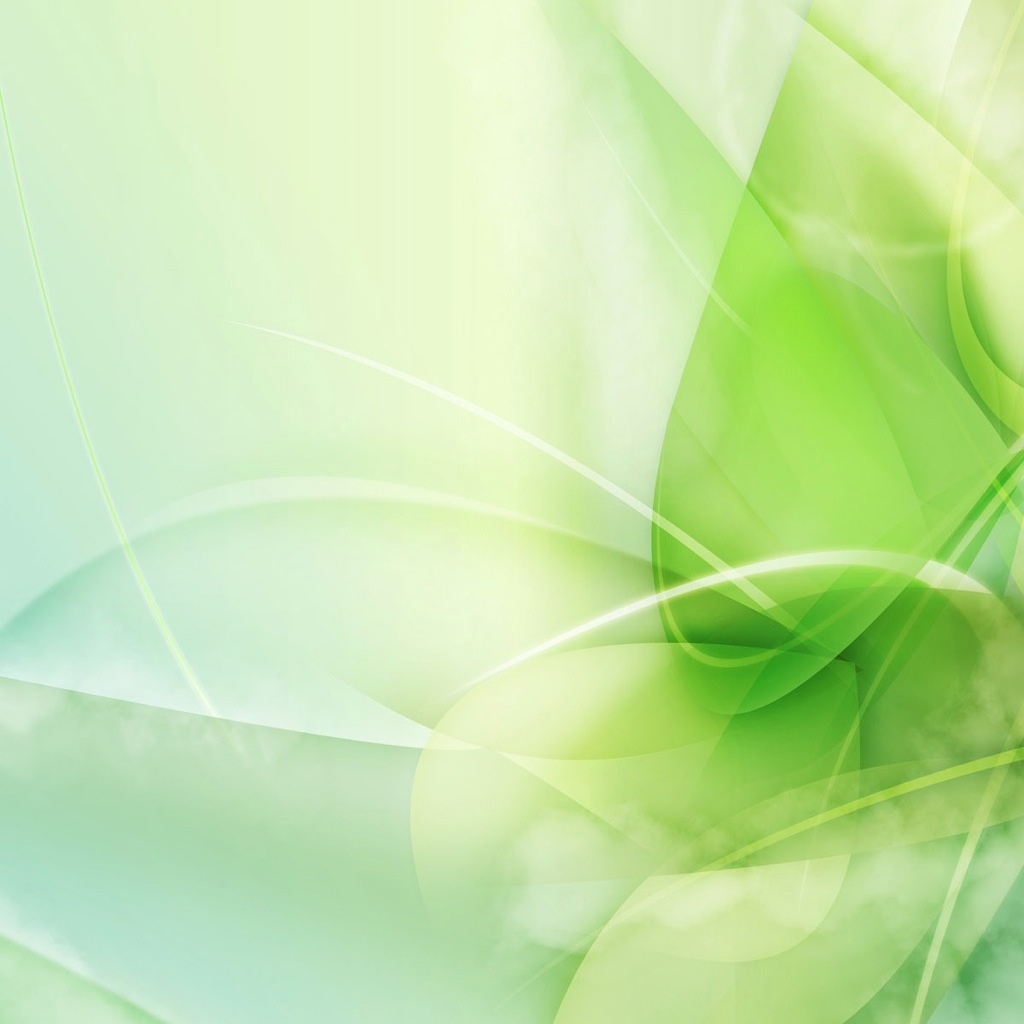 В природе
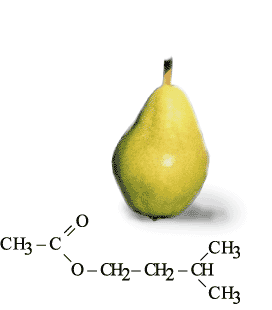 Сложные эфиры широко распространены в природе. Они содержатся во фруктах, ягодах, цветах, обуславливая их запахи.
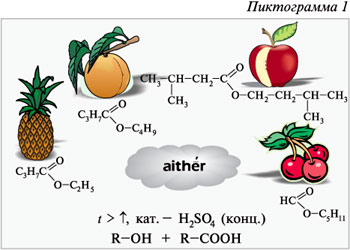 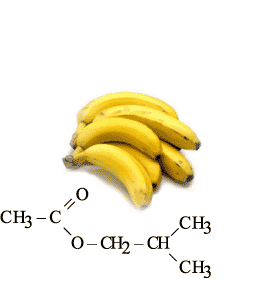 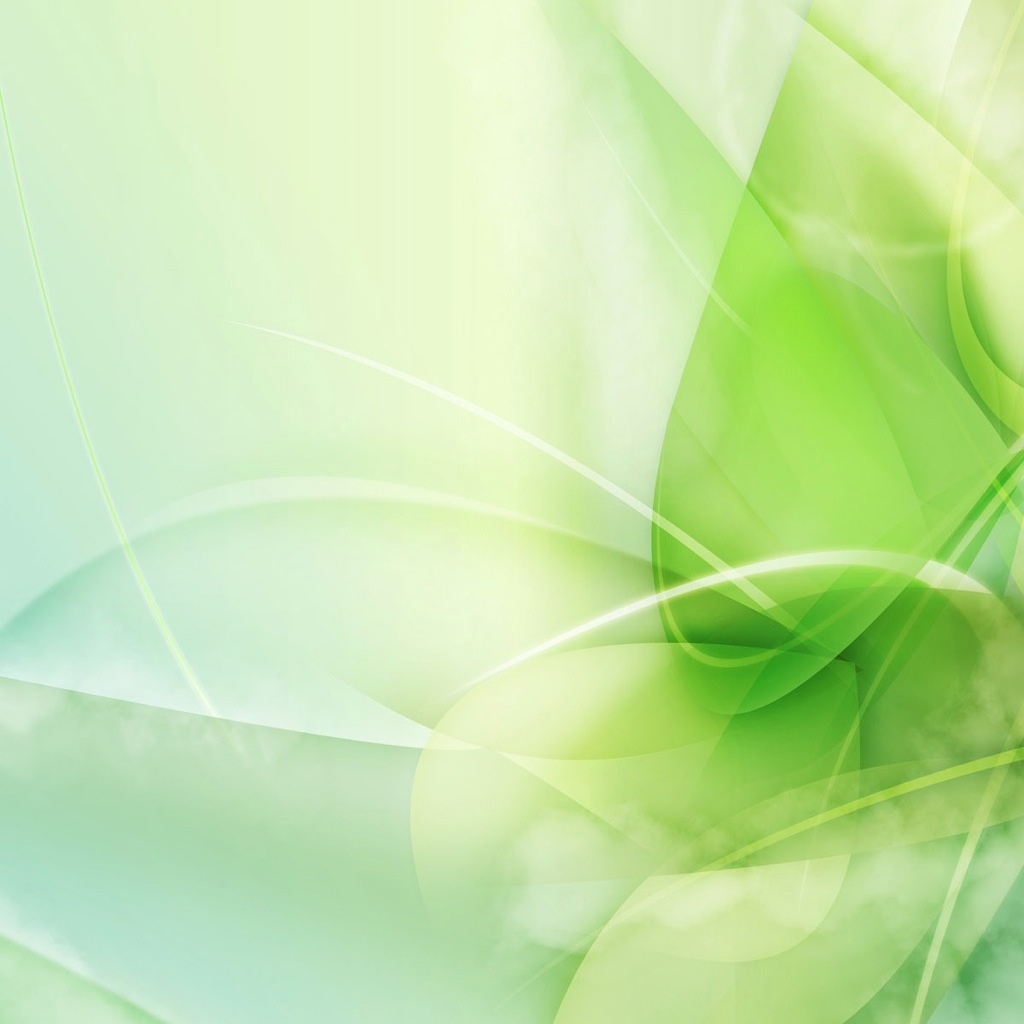 Номенклатура
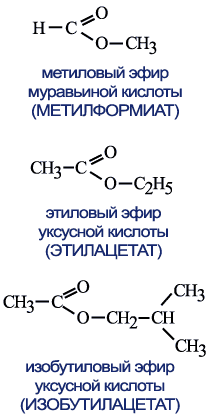 Названия сложным эфирам 
дают по названию кислот и спиртов, из  которых  они образованы.Часто названия соединений данного класса
составляют из названий углеводородных радикалов, образующих спирт и названий кислотных  остатков.
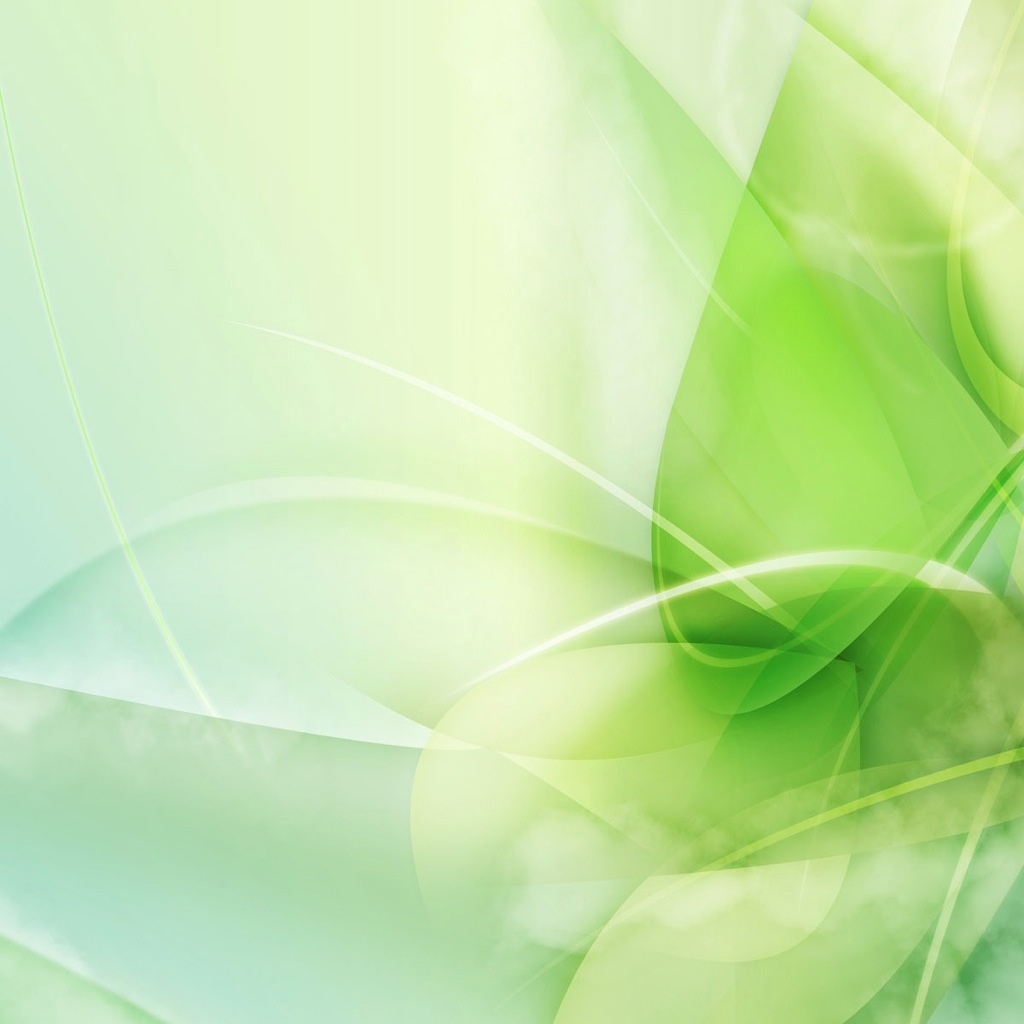 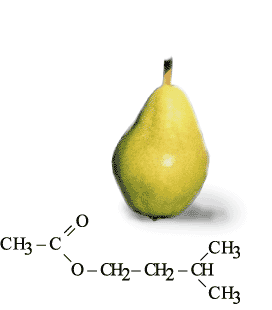 Назовите сложные эфиры:
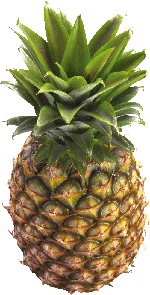 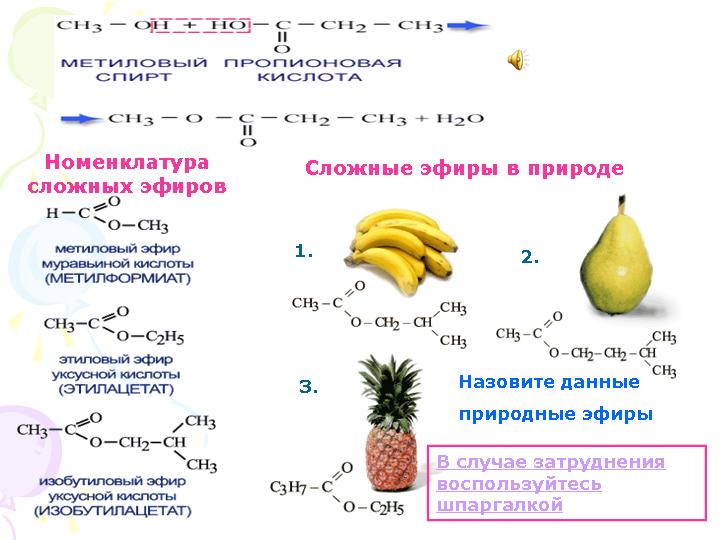 этиловый эфир масляной к-ты
изобутиловый эфир уксусной к-ты
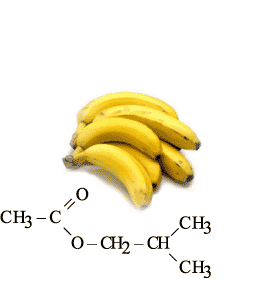 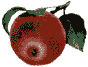 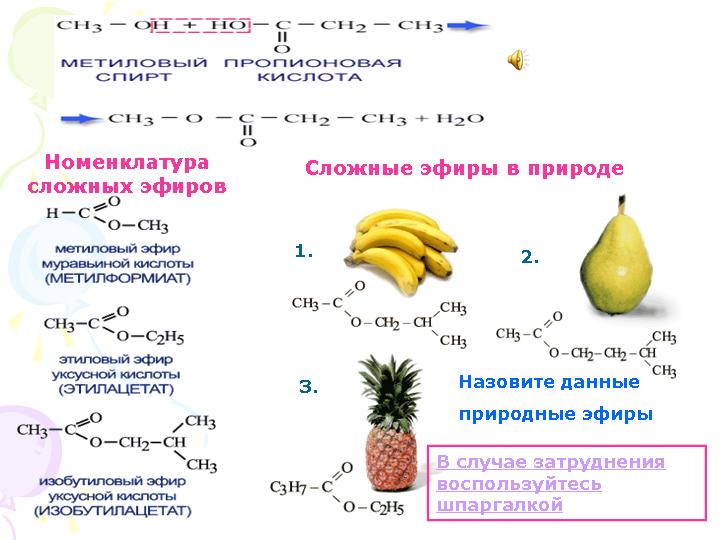 СН3
метиловый эфир масляной к-ты
изоамиловый эфир уксусной к-ты